NavrattanCrete
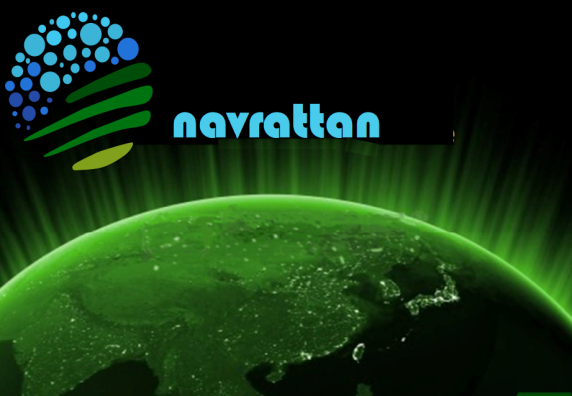 Creator of:
A Green“Geopolymeric ”Cement Binder
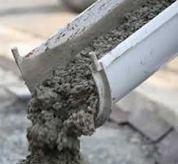 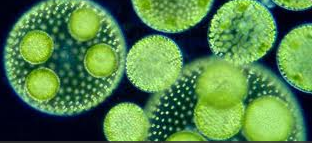 Algae have been estimated to include anything from 30,000 to more than 1 million species
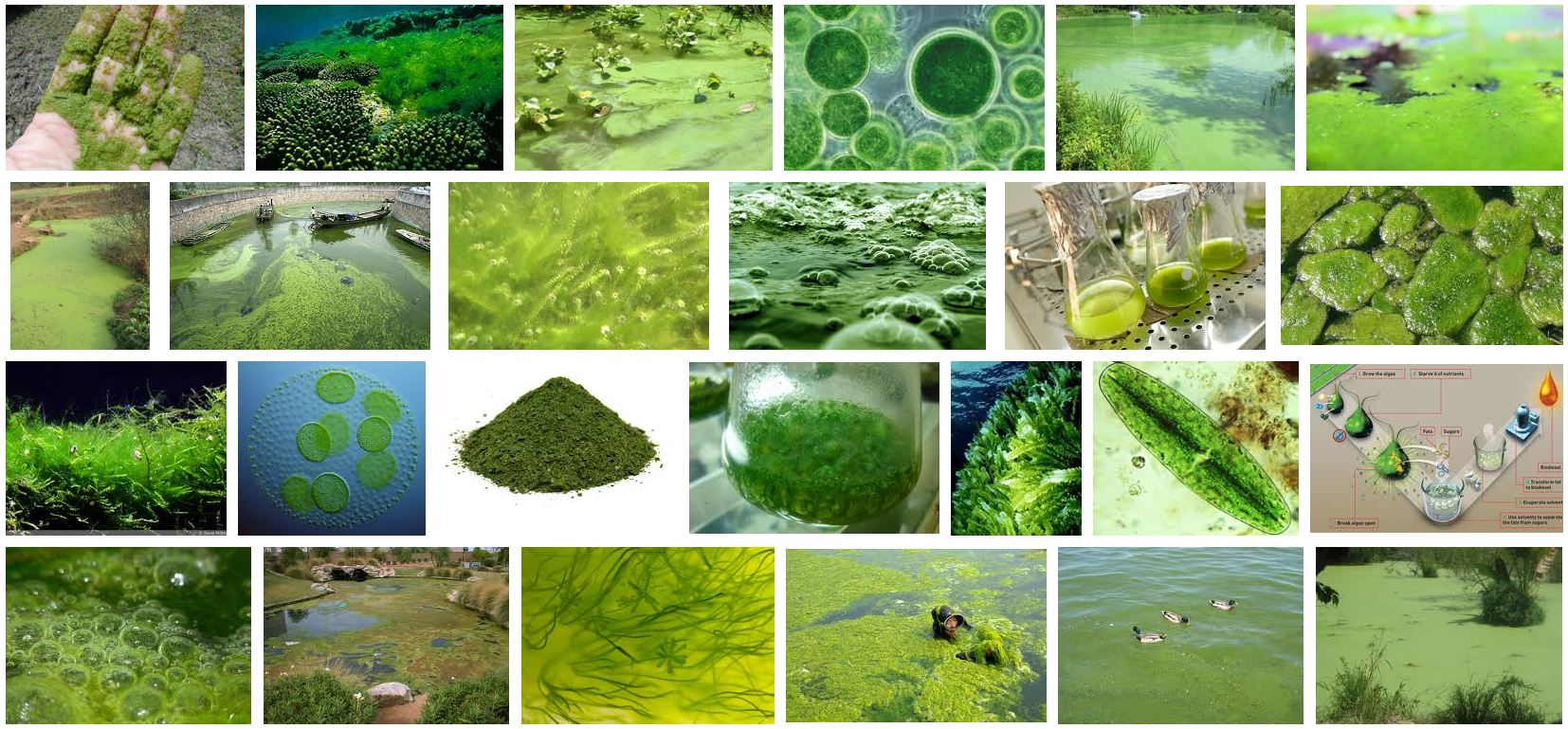 Our Technology uses a Proprietary Binder derived through a species of Algae, and a guarded extraction process, which ultimately transforms an Enzyme of the Algae into a highly concentratedElastic Polymeric Powder
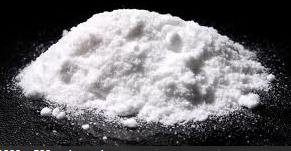 The Magic of NC Cement Polymer is that it binds  by Covalent Bonding which is a joining of two atoms when the two share a pair of electrons.
Shared Pair Electrons
8P
8N
8P
8N
Oxygen Molecule
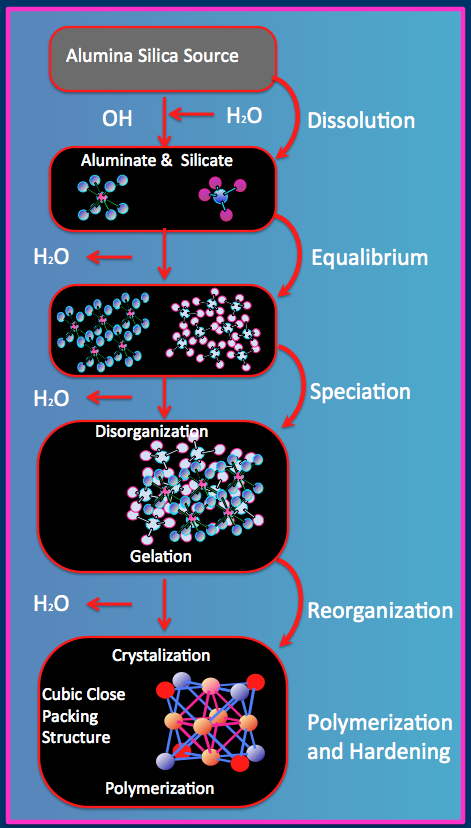 Individual polymer chains in the NC Proprietary binder are linked together by these Covalent Bonds to form one Single Molecule with all of the Aggregates. In addition, a thin plastic film cross links and permeates the entire mixture adding flexibility.
Exothermic Reaction
Due to the Covalent Bonding nature of NC cement, it becomes Monolithic, and cures by an Exothermic Reaction, which intrinsically expels the water.
Water expels from the center out
Structural Qualities
NC …..        Has Strengths that Can be Adjusted to Compression requirements

Has Higher Tensile Strength than Portland Cement due to its intrinsic covalent bonding nature. Meets and Exceeds all the Same Testing Standards as ordinary Portland cement (OPC), and Excels in Every category.
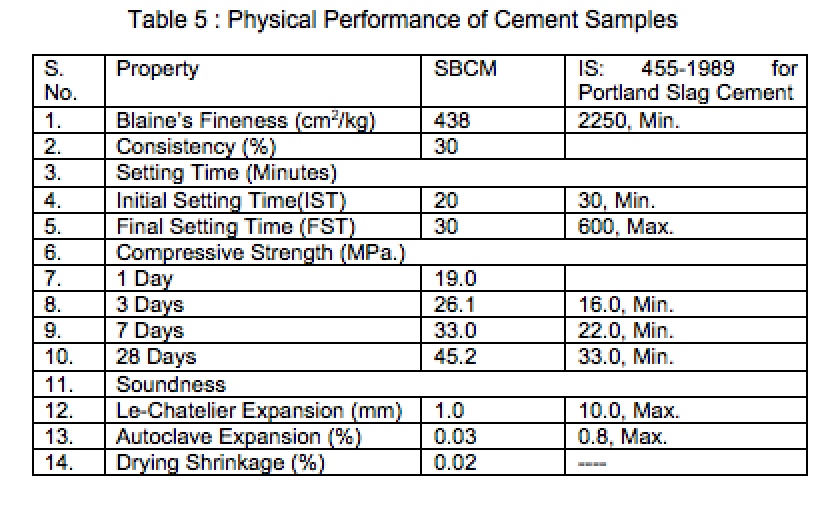 Structural Qualities
NC…..        Has Low Coefficient of Expansion, and will work in freezing or tropical regions of the world. Is Hydrophobic and therefore Highly-Resistant or impervious to water, acids, corrosion, sulfates and more.. Will  NOT Corrode or Decompose Reinforcing, whether Steel, Fiberglass,  Basalt, Hemp, or Bamboo.
NC has High Tensile Strength
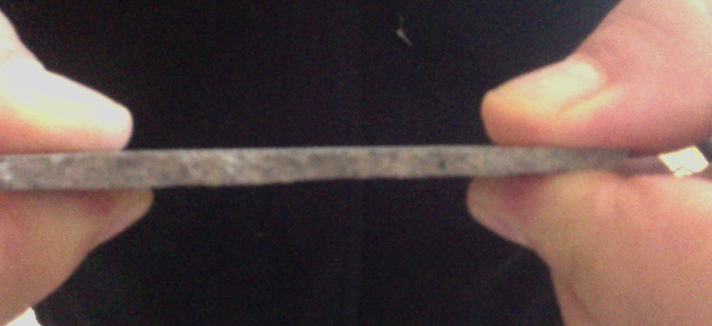 Tension applied on thin piece
NC Coating Material
ThisNCSample measures only 1/8” thick x 1” wide x 3” Long
This is a WOW!!!
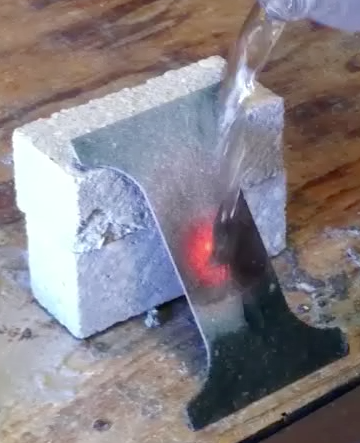 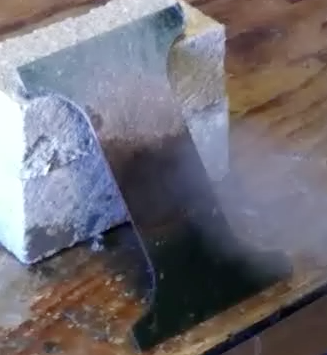 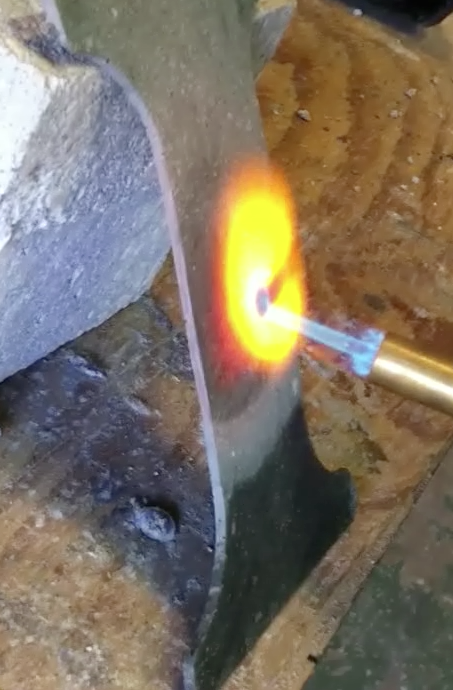 Does Not Explode
Thin saw cut NC Slice is Heated
Cold water Poured onto Hot NC Slice
This would be IMPOSSIBLE with Portland Cement
.
No More Rusty Re Bars
NC…….     NavrattanCrete absolutely Stops Oxidation ...your structures are forever.
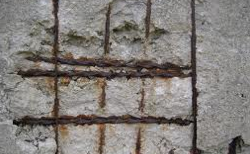 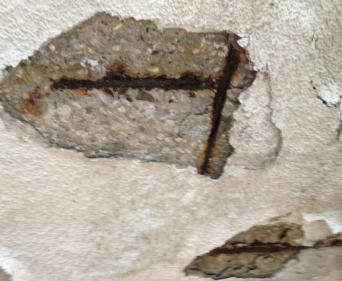 .
Permeablility.......Compare OPC withNC
NC
Is hydrophobic, which means liquids will not penetrate like they do with OPC. 

Great for: 
• Waterproof basements
• Pipe Coatings
• Countertops
• Wastewater tanks
• Fish Farms
• Boats, Docks
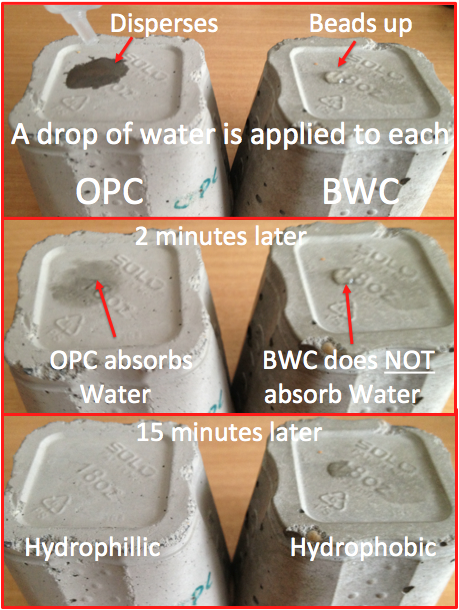 NC
NC
.
No Bacteria or Barnacles Can Live on NC
NC Surfaces are Ideal for Fish Farms, Boat Hulls, Docks
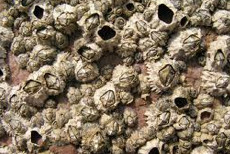 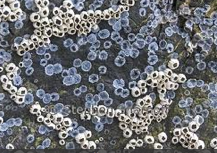 No Barnacles
No Bacteria
Acid will not Destroy NC
Portland Cement Deteriorating from exposure to Raw Sewage with 200 ppm  Hydrogen Sulfide
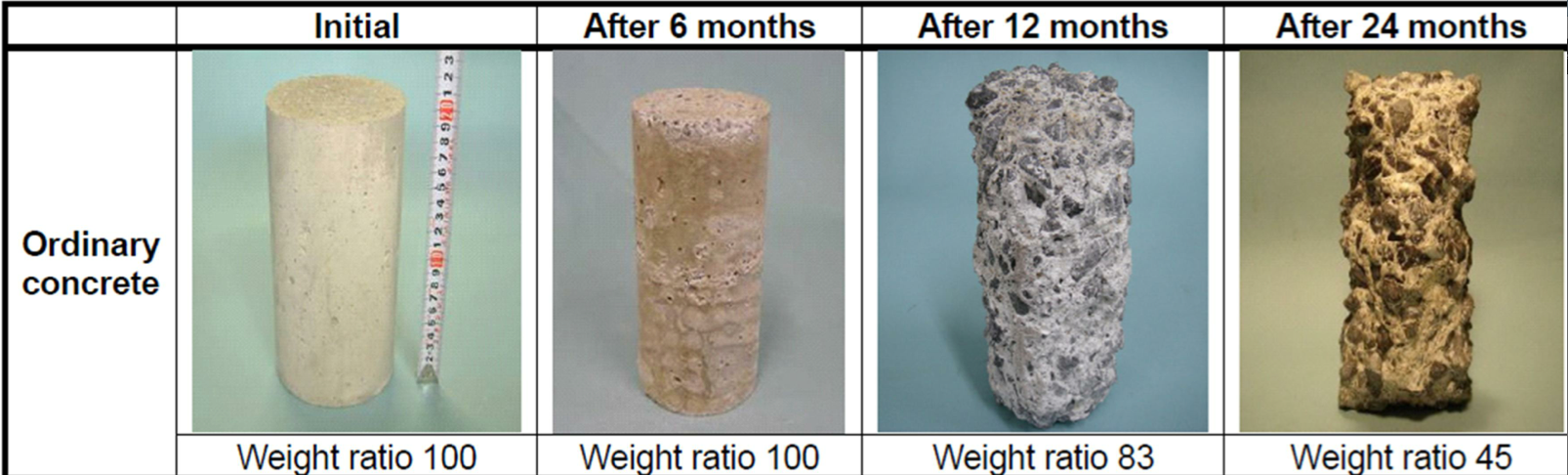 A Portland Cement Block will dissolve in a Sulfuric acid solution in a few hours
.
NC will bond and Not Delaminate from Old Portland Cement
NC Bonds Without Chemical Additives
An Elastomer is a polymer with Viscoelasticity.NC is Semi-Elastic Polymeric Cement that has Flexibility and  Memory
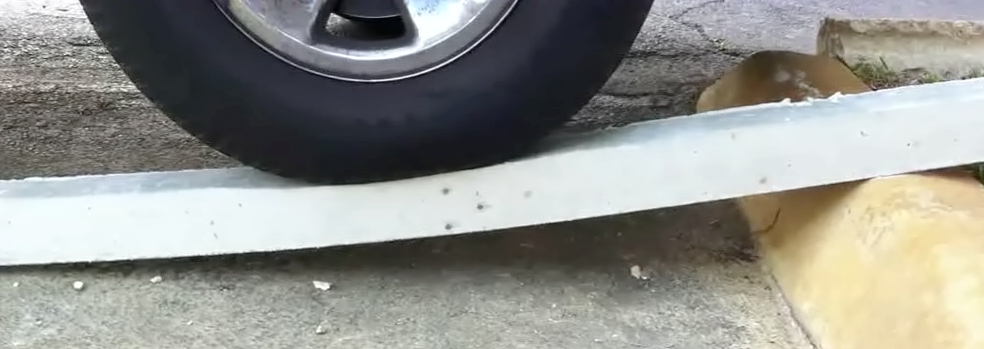 Set time
NC…….     Can be Adjusted for Quick Setting Applications as in in Pre-casting, Slip-forming, Extruding or Pultruding - and can at least double production using the same formsCan be formulated to have an Adjustable Set Time from minutes to several hours.
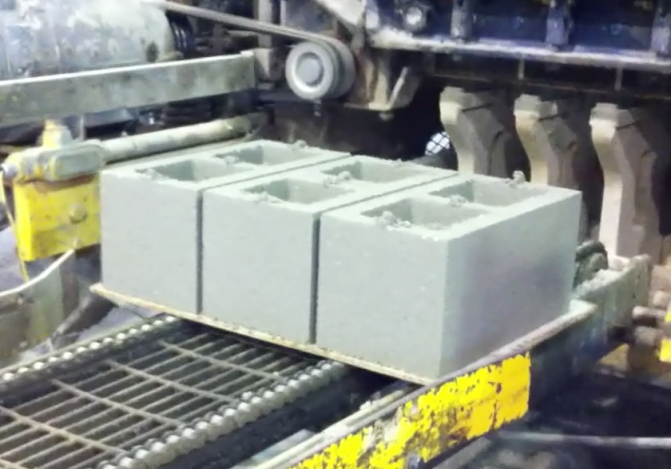 NC Cement blocks every 8 Seconds
Super- Insulator – almost no heat transfer
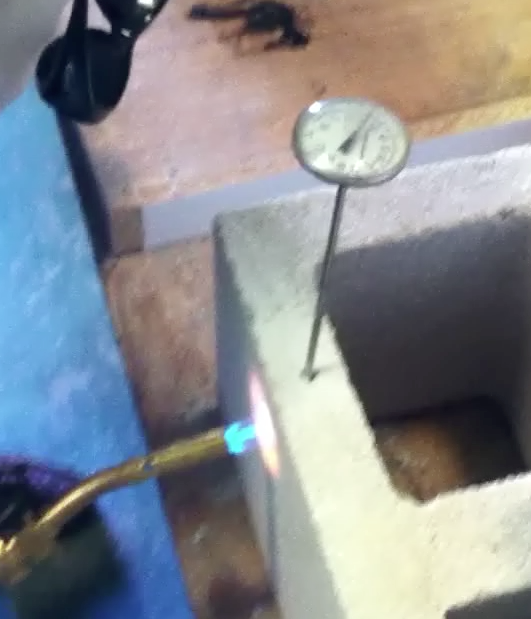 NC binder gives the cement super insulating  abilities no matter what aggregate is used – including cellulose or rock.
Portland blocks would probably explode with that much heat
Wood Products
NC…….     Allows Wood Chips or Mulch to be used for aggregate, to create a wood-like material that won’t rot, burn, or be eaten by insects.
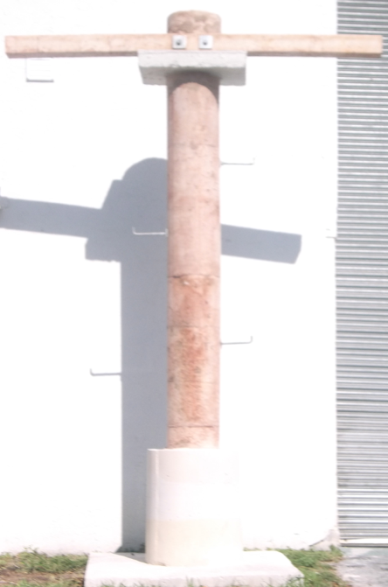 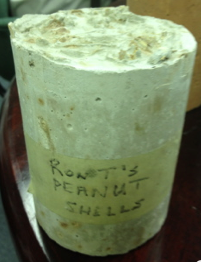 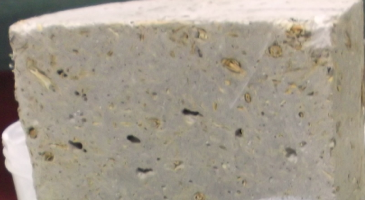 NC Wood Cutaway
NC Wood Pole
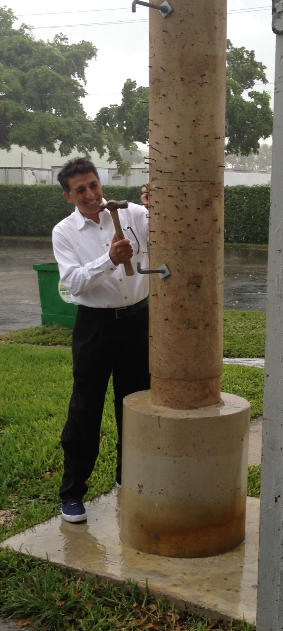 Cast Wood Pole
Is Nail-able, and Sounds like Wood when you hit it.
The many nails in the pole are from visitors
Personal Safety
NC…….                   
Will NOT Dry or Crack Skin, as lime based OPC does.
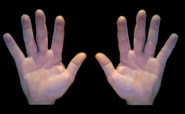 Application
NC….. Can be Foamed, Painted, Rolled, or Sprayed.Can be Delivered on the same trucks 
as traditional Portland cement.
NC Finishes just like traditional Concrete
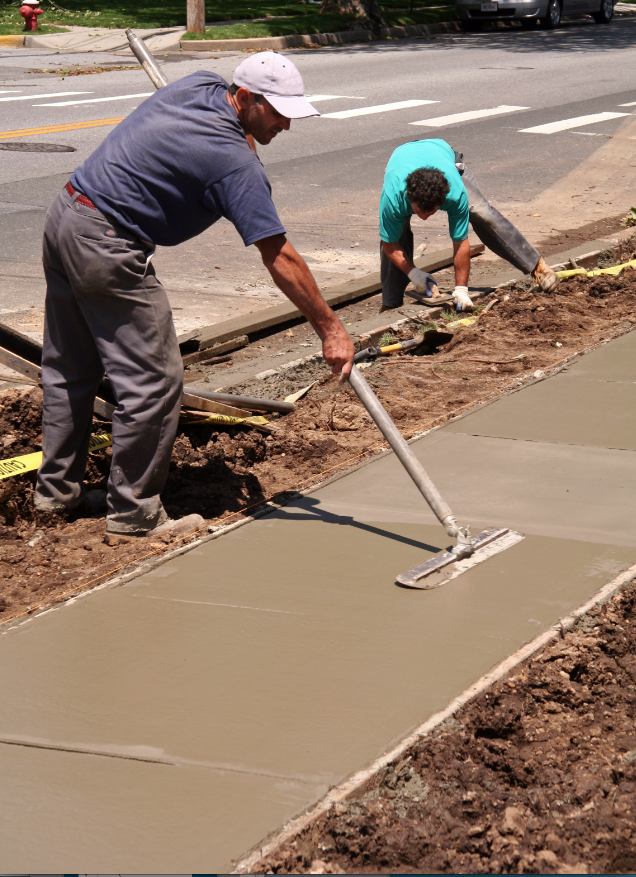 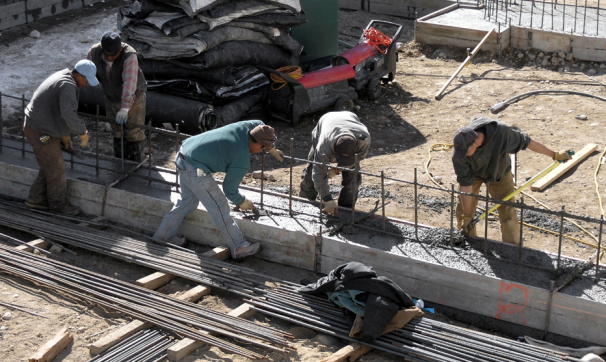 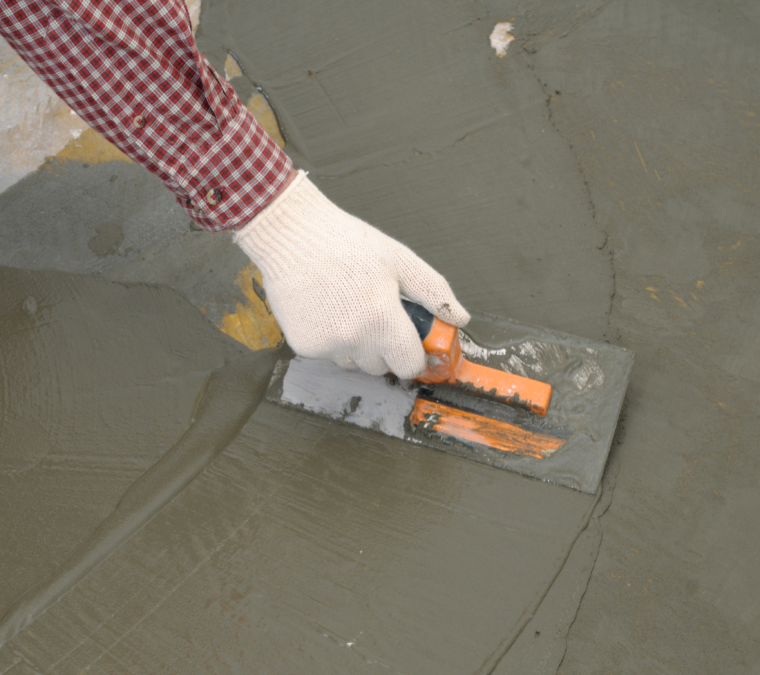 And uses same tools
Financial Advantage
NC …..                       Can be Less Expensive to Produce than Portland Cement, and No Fossil Fuels or heating of materials are needed.  Can be Priced Competitively with traditional mixes of Portland cement due to its Low Production cost, or packaged and priced for high performance uses with a very High Profit Margin. 

The actual cost will depend much on the availability of indigenous materials.
NC will Not Fall Apart and Crack like Portland
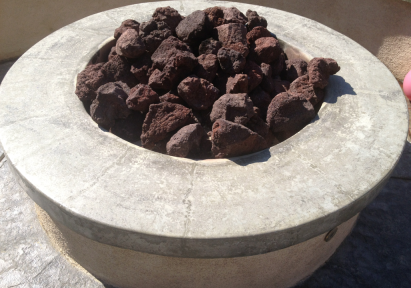 Ordinary Portland Cement (OPC) fire pit cracked. It is Less than 4 Years Old
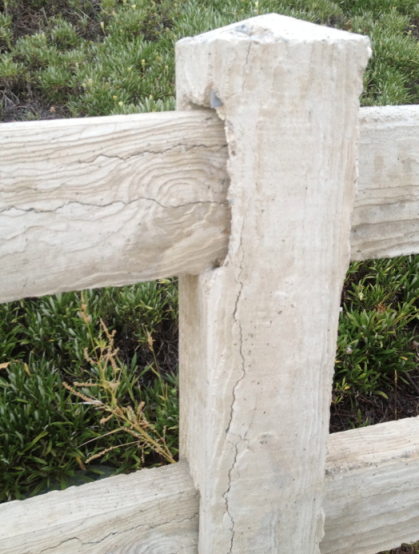 Miles of Concrete Fencing in California Subdivision has Cracks in Every Post and Rail. It is only 5 years old.
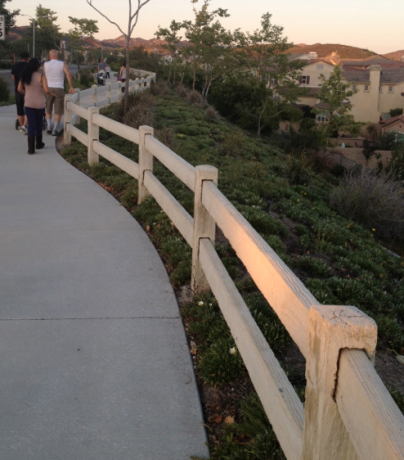 All you need is a Mixing Plant to Manufacture a Superior Green Cement
At a Fraction of the Cost.
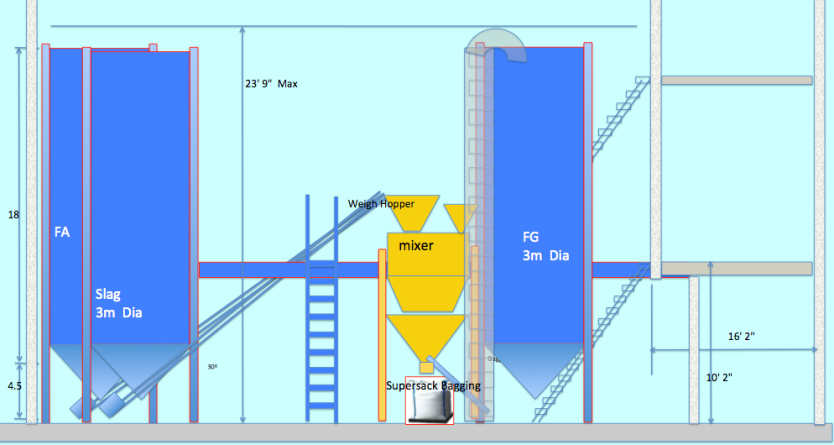 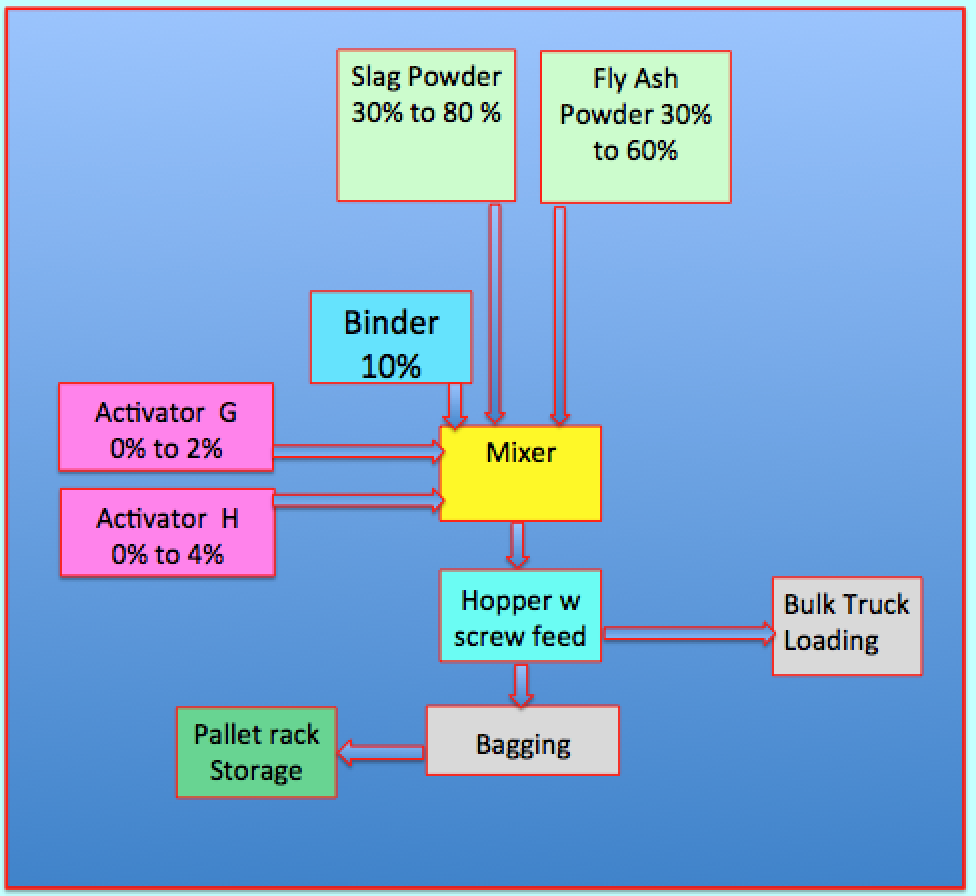